Artificial Intelligence: actions in education
Simona Petkova
DG EAC, European Commission
Simona.PETKOVA@ext.ec.europa.eu
Key messages on Artificial Intelligence in Education
Education for AI:

 AI not for elite groups, but for everyone 
 What to teach on AI– no consensus
Lifelong learning approach -upskilling and reskilling 

AI for education: 

AI used to solve education problems 
Involvement of teachers/educators is central
Ethical implications are central
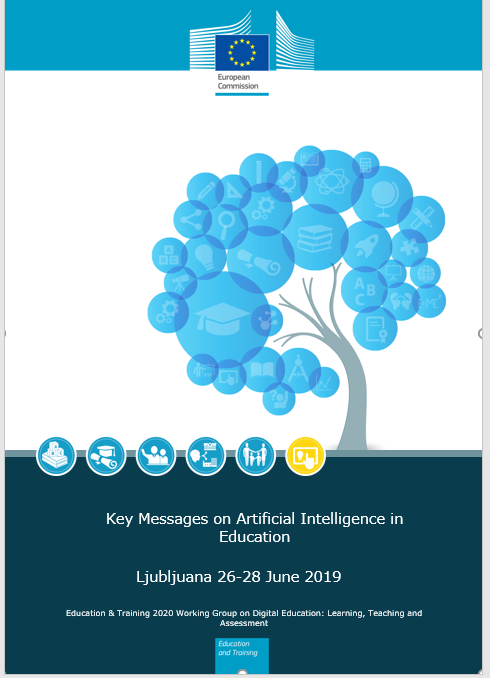 Digital Education Action Plan
Priority 3
Priority 1
Priority 2
Developing relevant digital competences and skills for the digital transformation
Improving education through better data analysis and foresight
Making better use of digital technology for teaching and learning
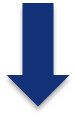 Action 10: Artificial Intelligence and analytics pilot actions
Action 11: Strategic foresight
Action 10: Artificial Intelligence and analytics pilot actions
Pilot on skill gap analysis to identify trending skills and match individuals with jobs and educational courses for upskilling
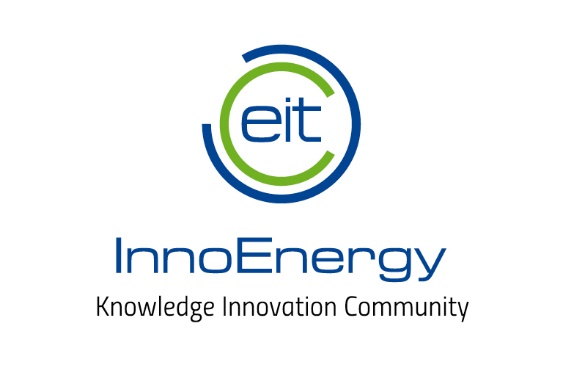 Pilot 1: Linking skills and labour market needs
Pilot 2: What aspects of AI should be part of  broader educational programmes
DG EAC 
+ 
DIGIT
Action 11: Strategic foresight
A series of policy, research and guidance papers on the impact and potential  of digital technologies…
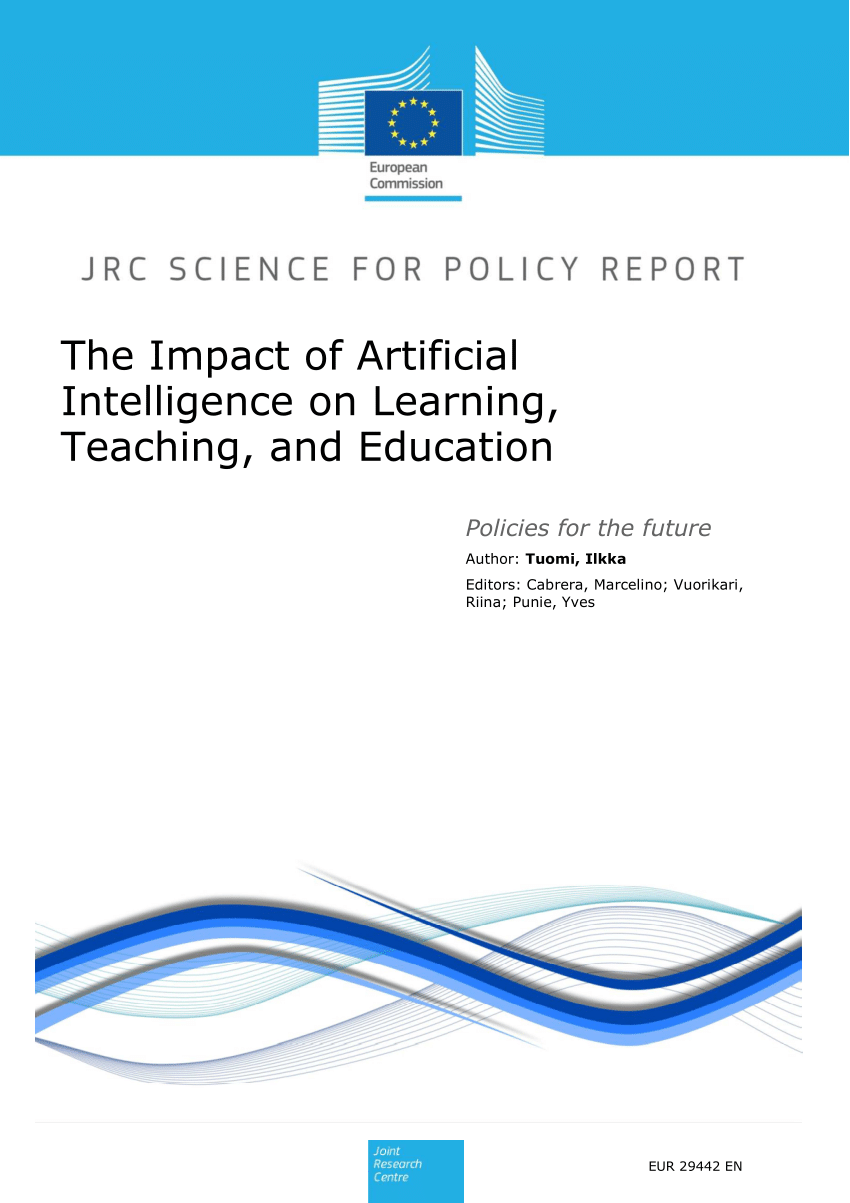 [Speaker Notes: A series of policy, research and guidance papers on the impact and potential  of digital technologies]
Thank you!
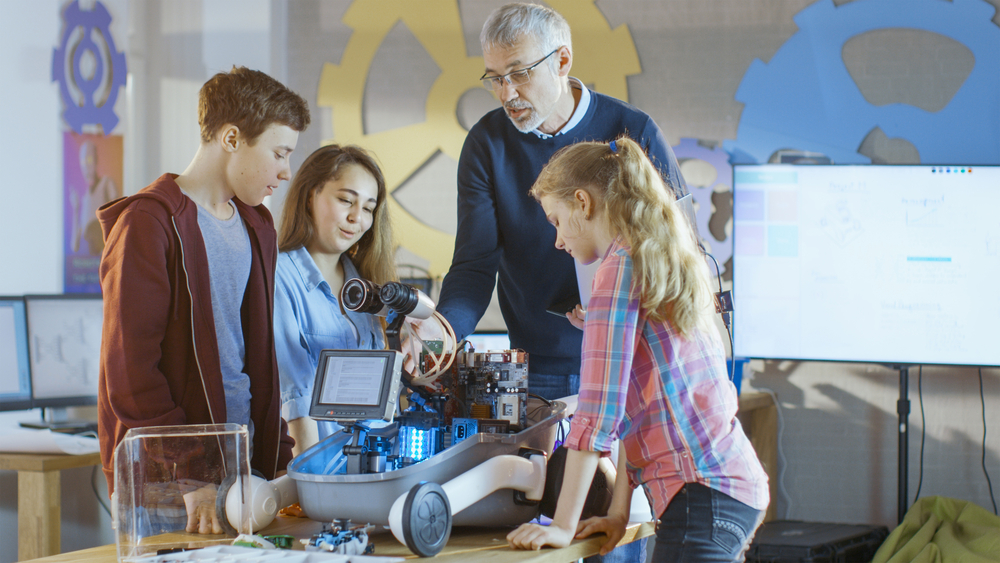 Simona.PETKOVA@ext.ec.europa.eu
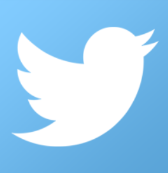 @EUDigitalEdu
#EUDigitalEducation
[Speaker Notes: =]